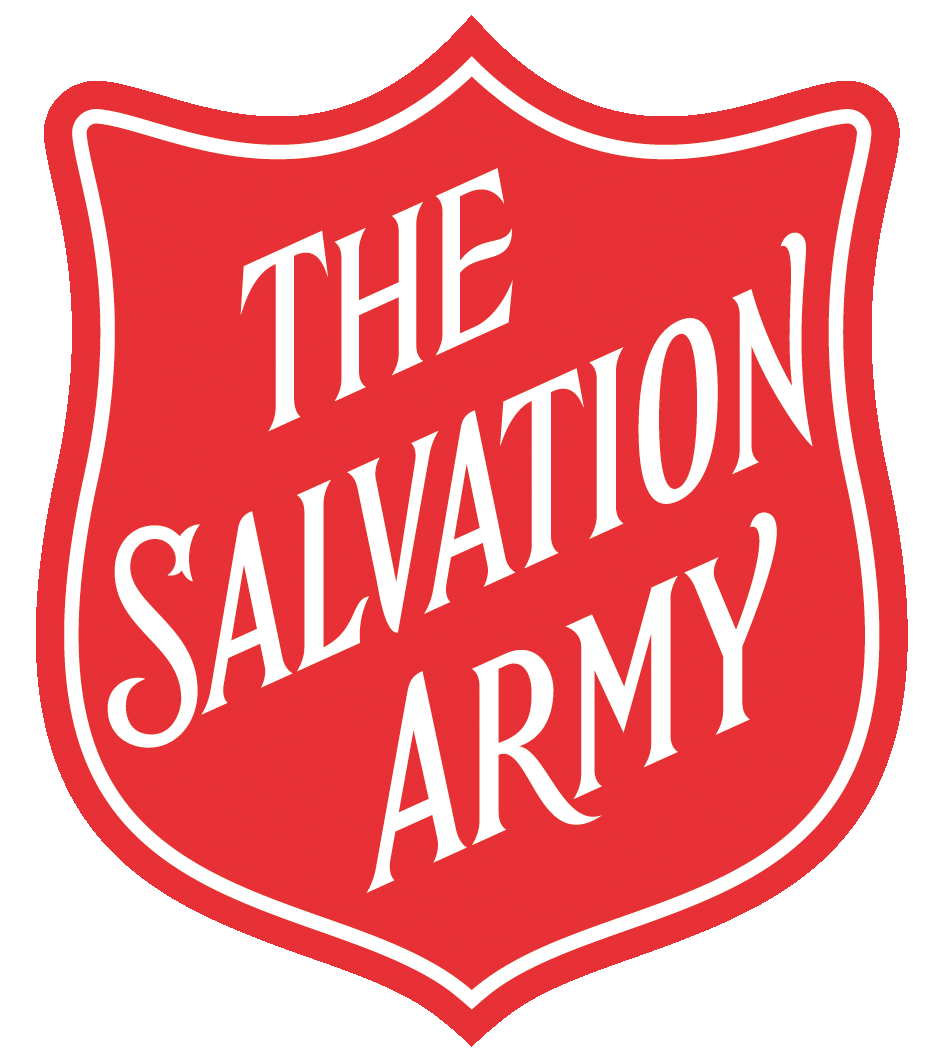 Christian church and a charity
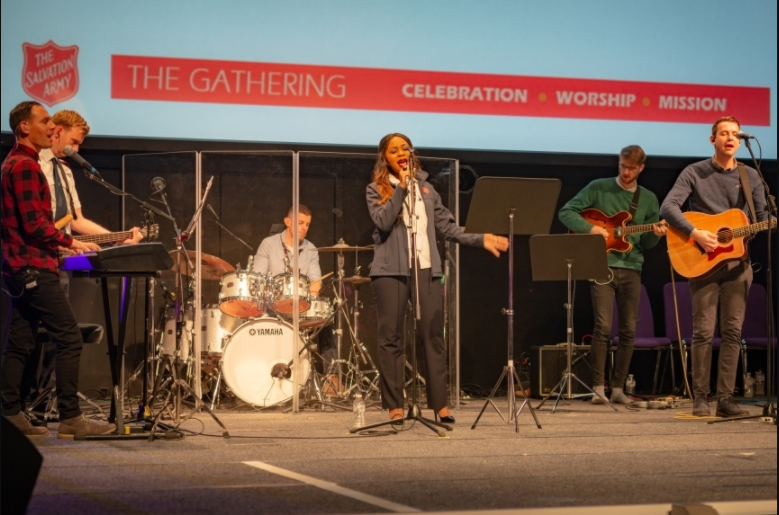 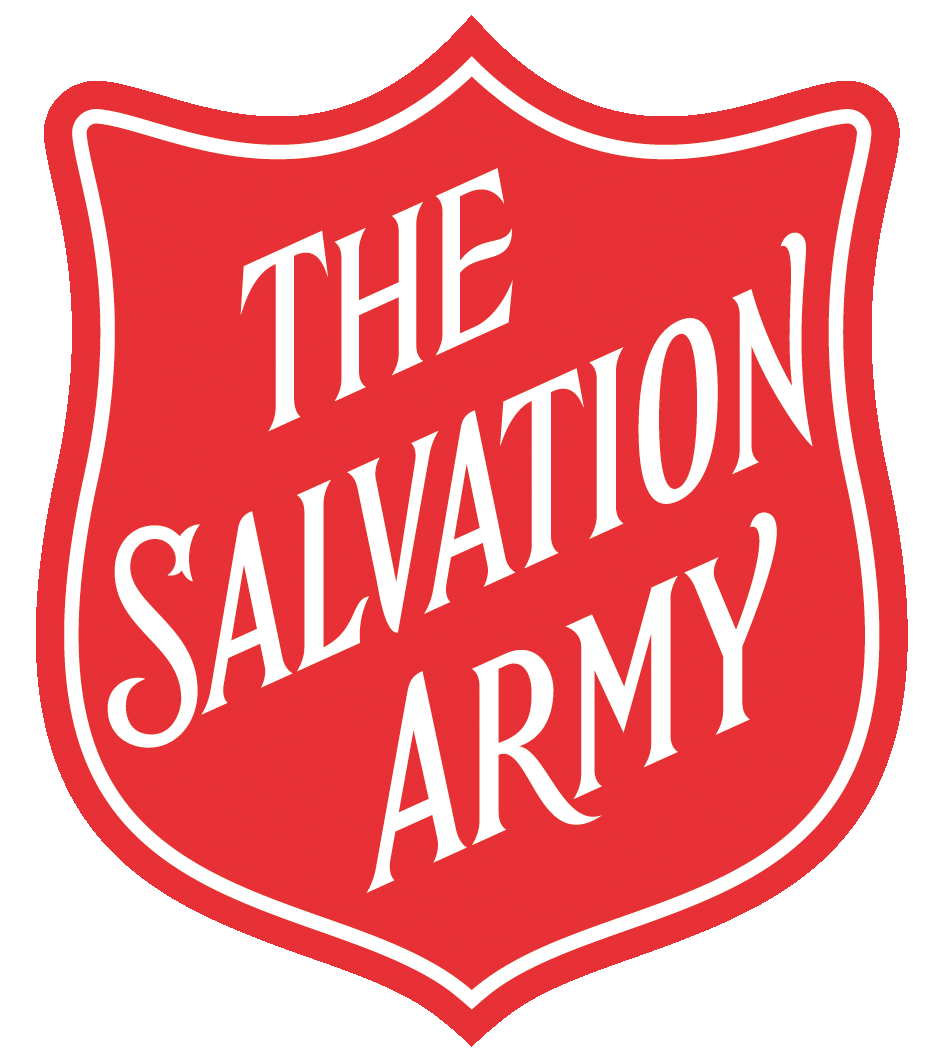 Worship
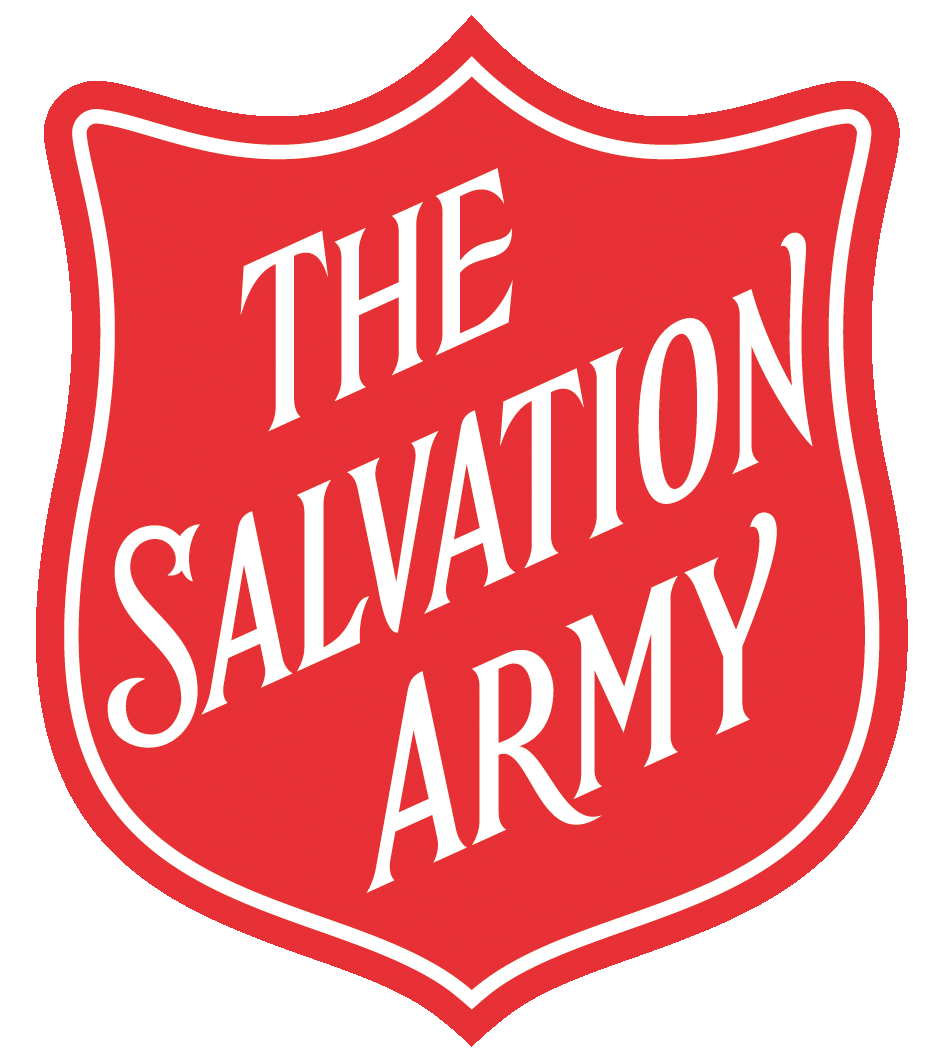 Homelessness
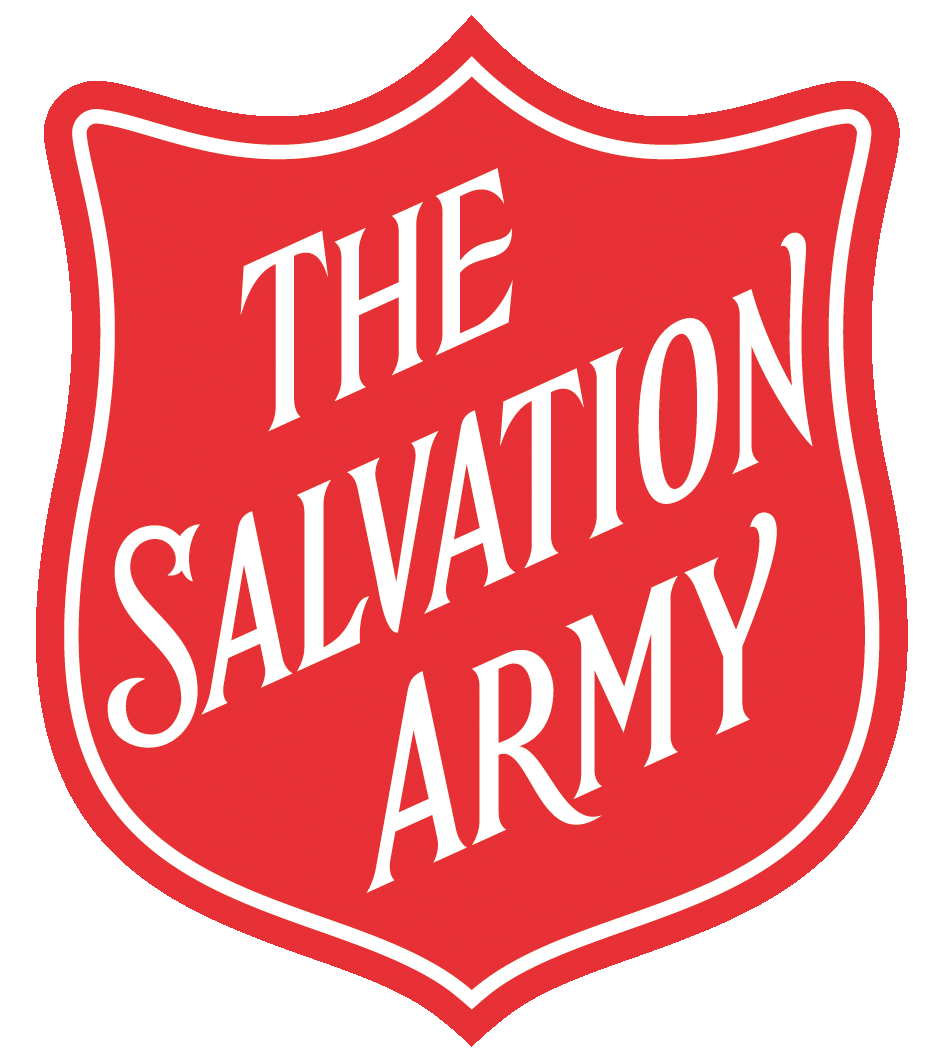 Support and training
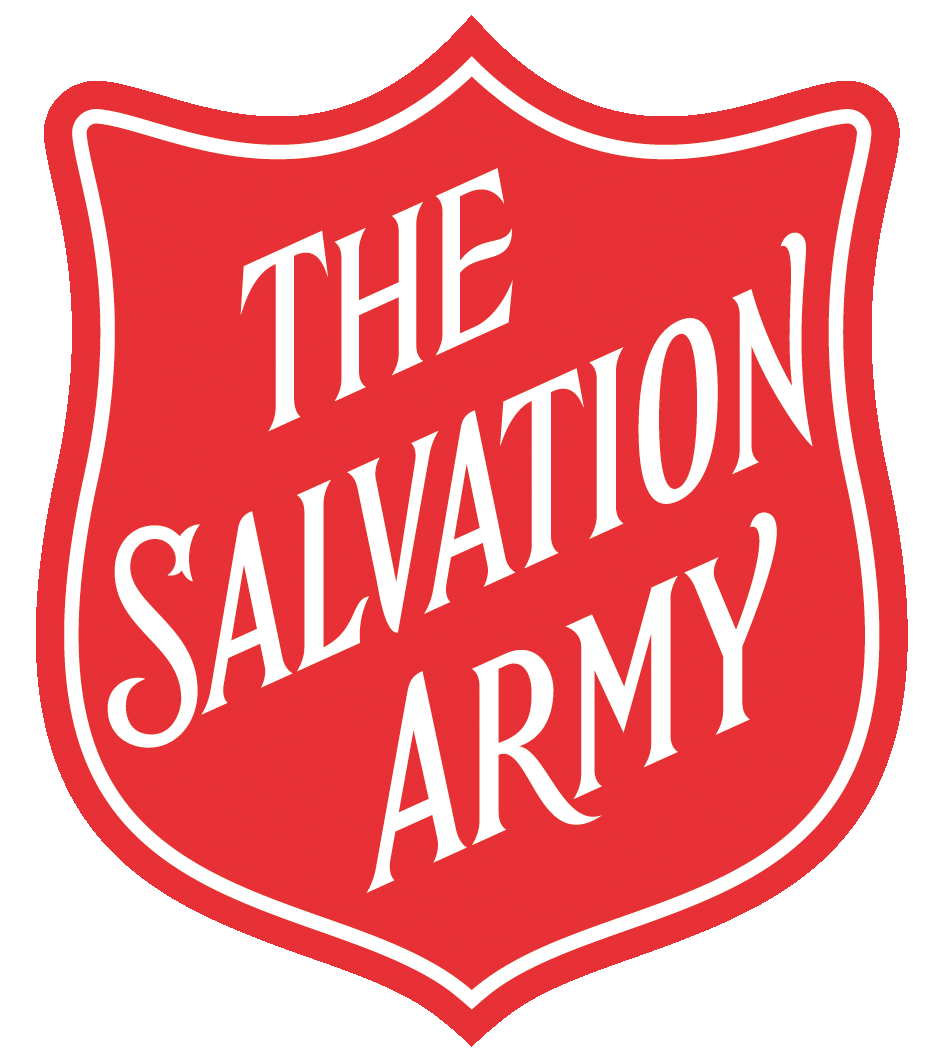 Older people
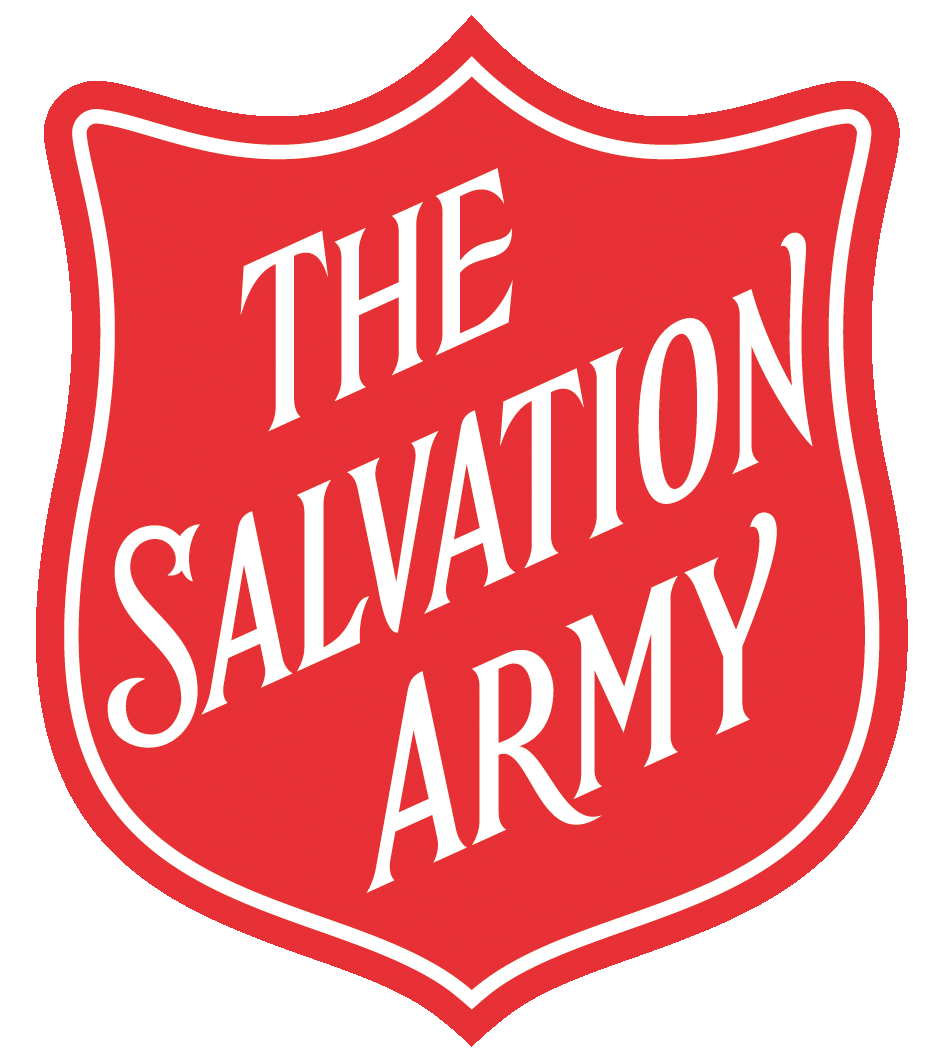 Families
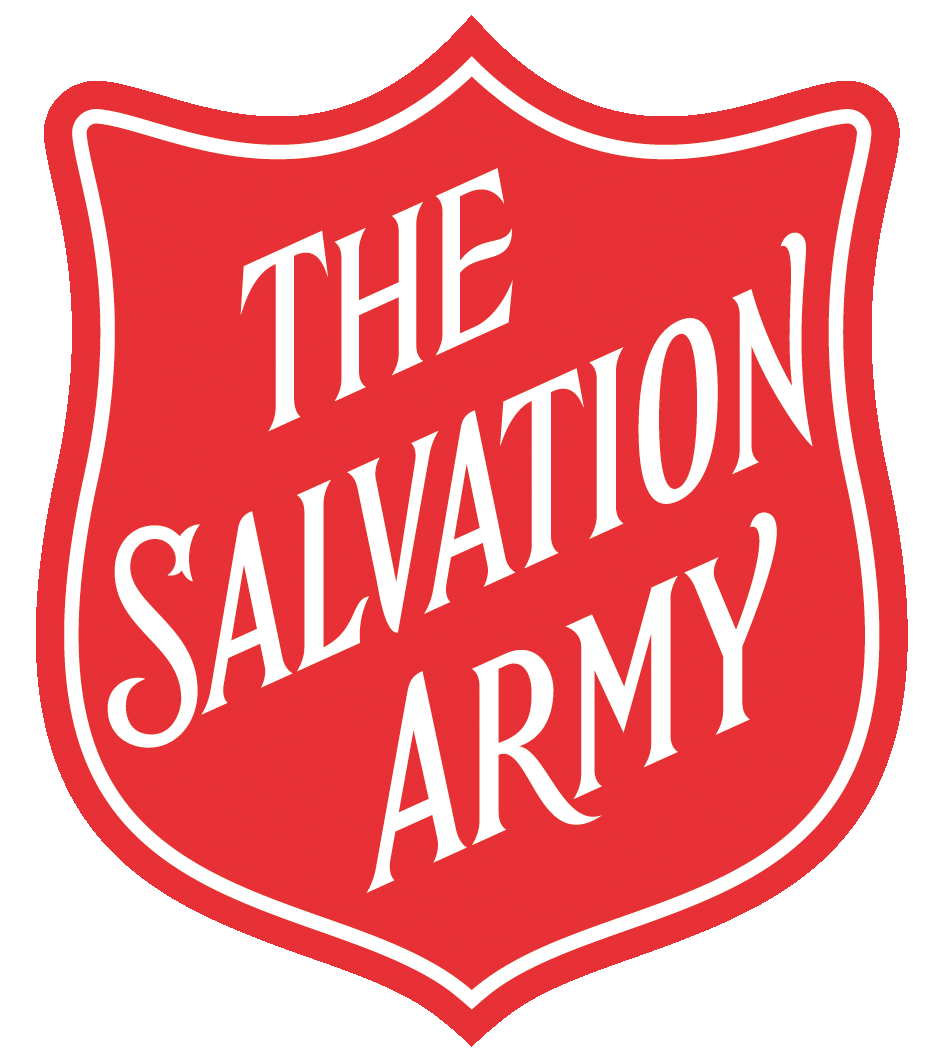 Young people
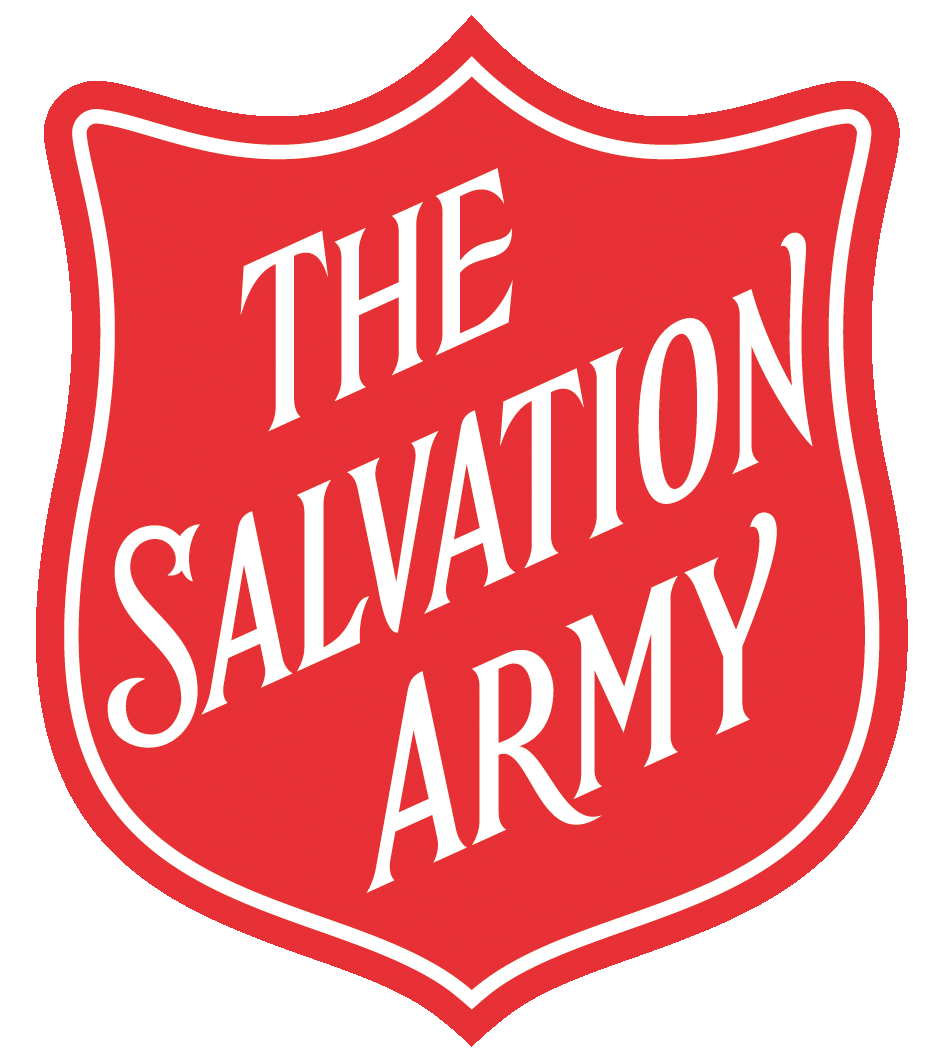 Emergency support
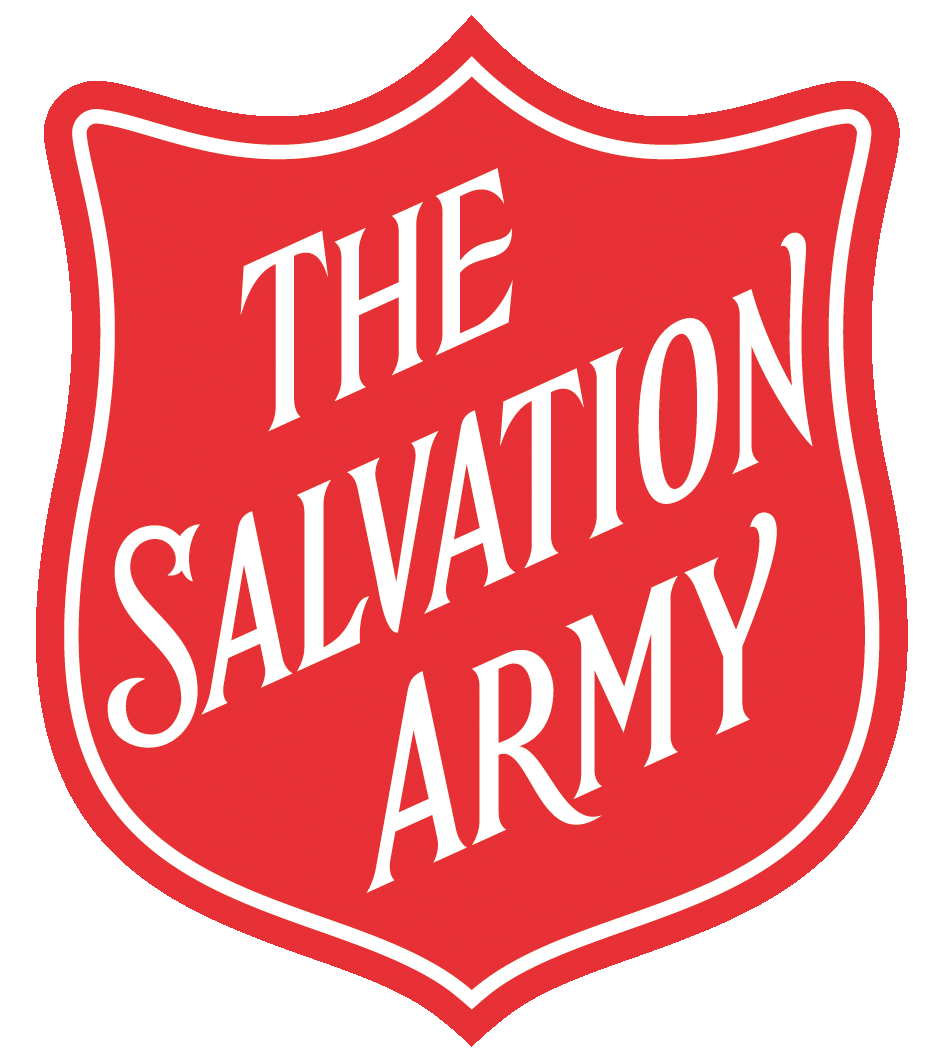 International support
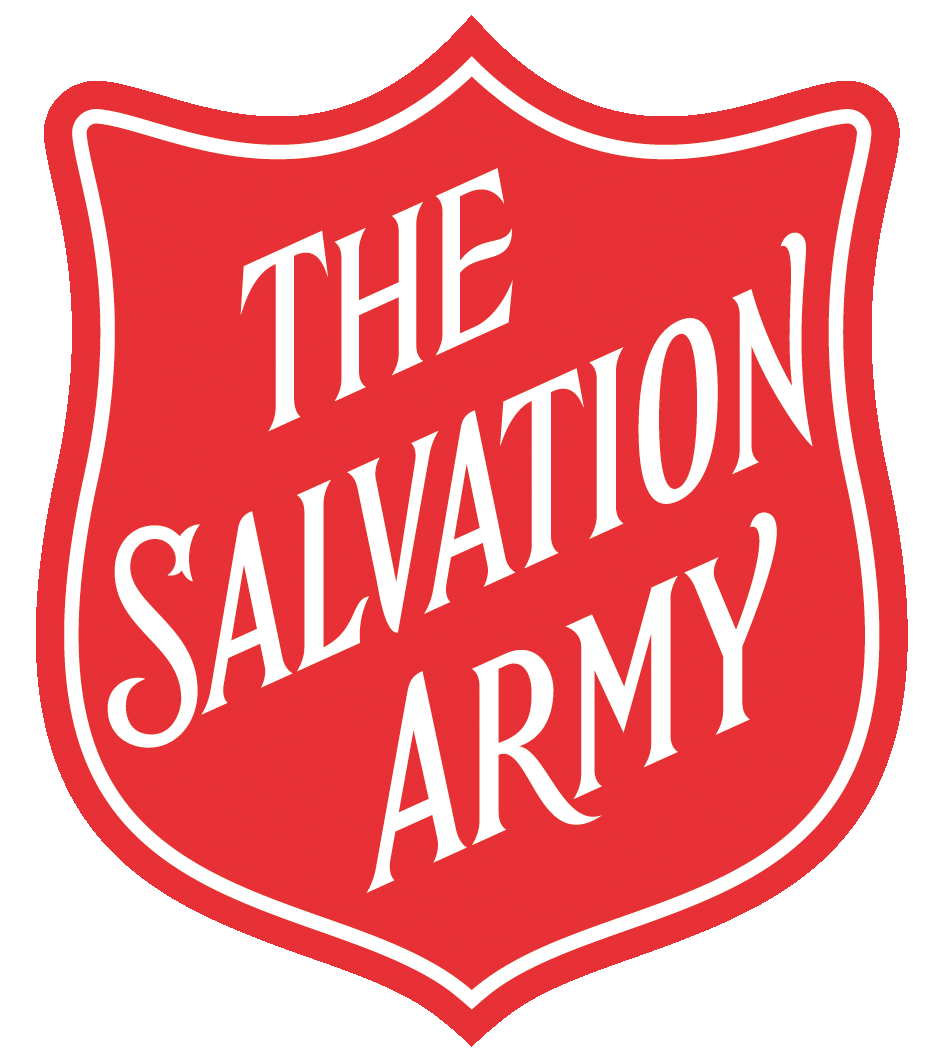 Campaigns